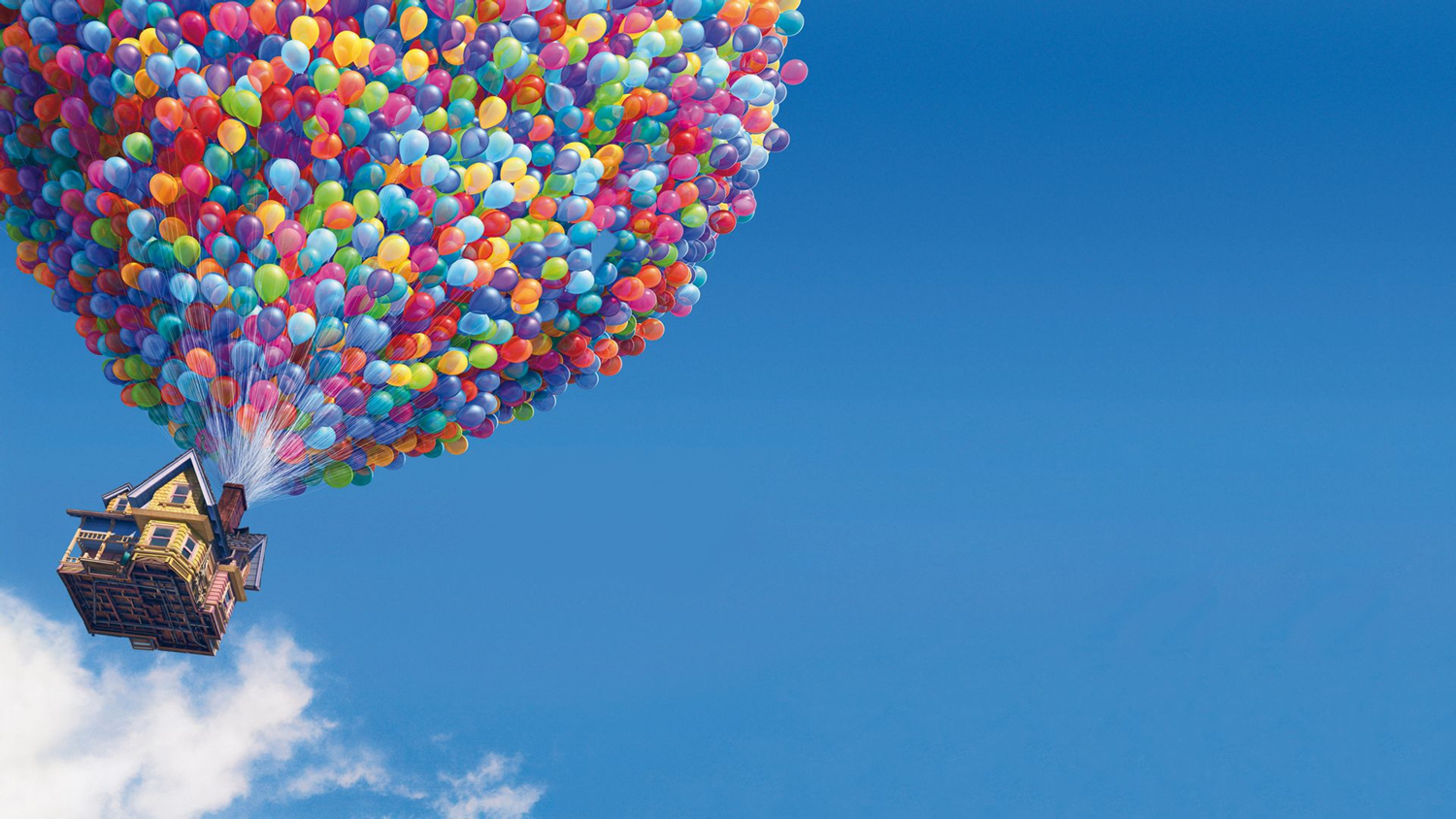 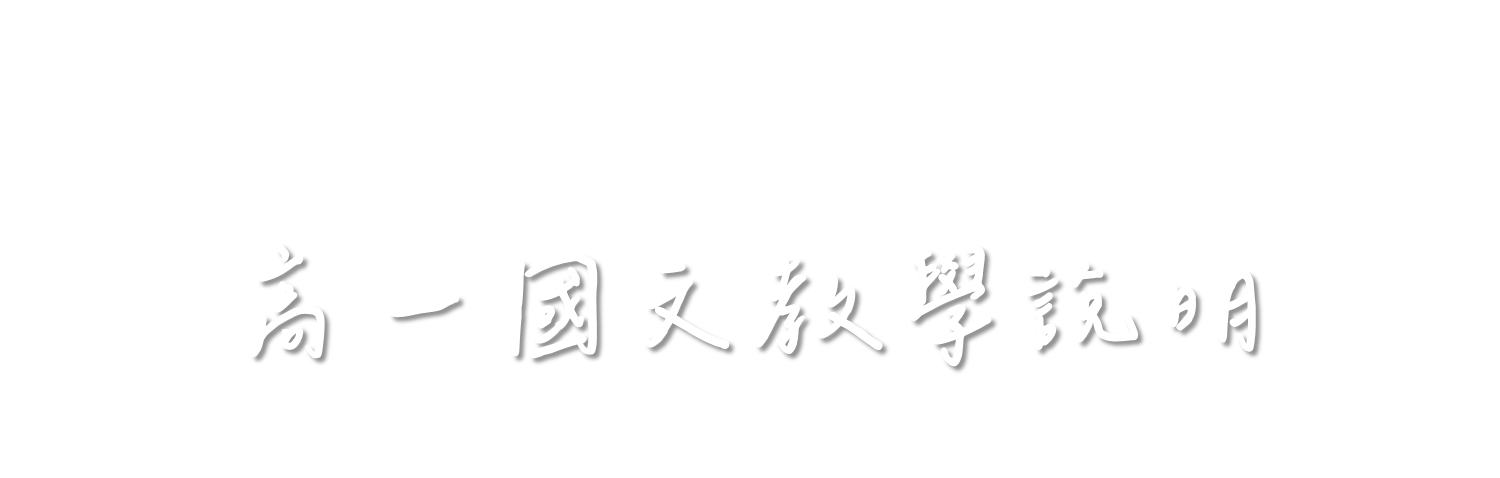 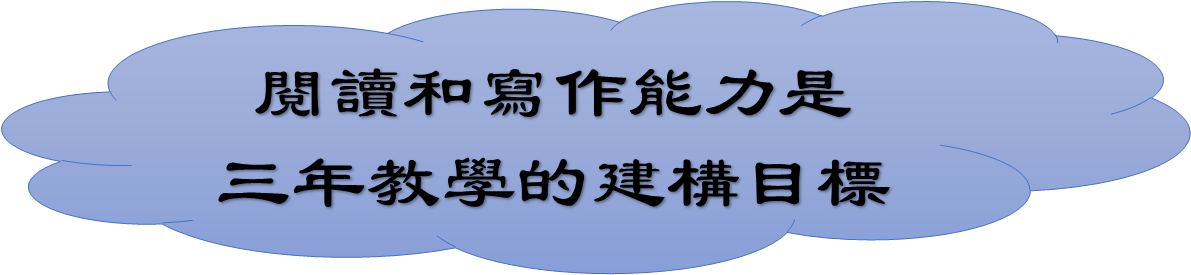 國文學測計分
國寫（B）
國綜（A）
70
25
選擇
知性
30
25
混合
感性
﹍ ﹍ ﹍ ﹍ ﹍ ﹍ ﹍ ﹍ ﹍ ﹍ ﹍ ﹍ ﹍ ﹍ ﹍ ﹍ ﹍ ﹍ ﹍ ﹍
50
100
總分
總分
X1
X0.5
計算
﹍ ﹍ ﹍ ﹍ ﹍ ﹍ ﹍ ﹍ ﹍ ﹍ ﹍ ﹍ ﹍ ﹍ ﹍ ﹍ ﹍ ﹍ ﹍ ﹍
國文學測分數（C）
＝ C
B
A
＋
2
學測國綜考卷
(以113學測為例)
題型分類
閱讀能力+古文十五
基礎從高一開始建立
單選題
知識題型
素養題型
多選題
混合題
76％
24％
3
高一重點
1.訓練高一國文的基礎功
2.閱讀長文的訓練
3.知性作文的教學
(下學期開始感性作文教學)